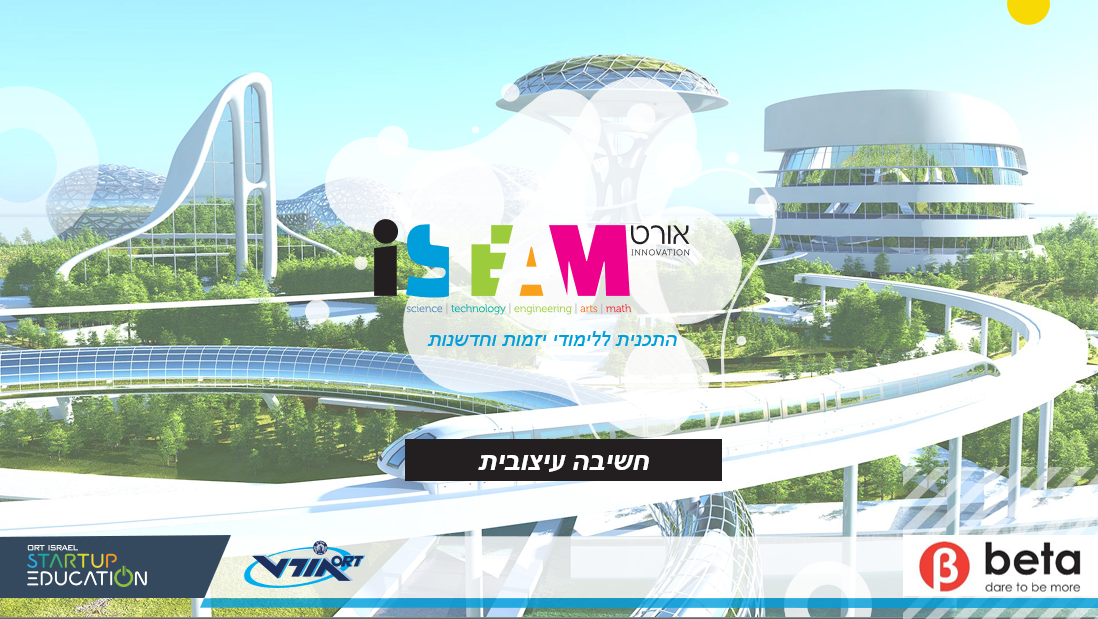 העשרהוחומרים נוספים ללימוד הנושא
המלצות נוספות של מורים...
שם המורה :
נושא:
המלצה:
קישור:
שם המורה :
נושא:
המלצה:
קישור:
שם המורה :
נושא:
המלצה:
קישור:
המלצות נוספות של מורים...
שם המורה :
נושא:
המלצה:
קישור:
שם המורה :
נושא:
המלצה:
קישור:
שם המורה :
נושא:
המלצה:
קישור: